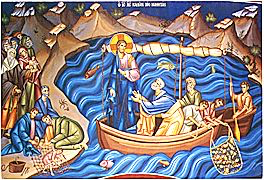 The cost of changing career
2nd Sunday of Babah 1733
Change of Career
9 For he and all who were with him were astonished at the catch of fish which they had taken; 10 and so also were James and John, the sons of Zebedee, who were partners with Simon. And Jesus said to Simon, “Do not be afraid. From now on you will catch men.” Lk 5:9,10
Failure of Experienced Fishermen
But Simon answered and said to Him, “Master, we have toiled all night and caught nothing; nevertheless at Your word I will let down the net.”  Lk 5:5
Breaking nets
And when they had done this, they caught a great number of fish, and their net was breaking.  Lk 5:6
Sinking boats
So they signaled to their partners in the other boat to come and help them. And they came and filled both the boats, so that they began to sink. Lk 5:7
St Cyril the Great
“Let us praise the way by which the disciples have become fishermen for the entire world.  They surrendered to Christ, the Creator of heaven and earth. Though the disciples were asked to catch the other peoples, yet they were caught in the safe net of Christ, so that when they in their turn cast their nets, they would catch crowds of believers to the real fold of Christ
Pauline Epistle
But we have renounced the hidden things of shame, not walking in craftiness nor handling the word of God deceitfully, but by manifestation of the truth commending ourselves to every man’s conscience in the sight of God.  2 Cor 4:2
Do not preach yourself
For we do not preach ourselves, but Christ Jesus the Lord, and ourselves your bondservants for Jesus’ sake. 2 Cor 4:5
His Act of Creation !!!
For it is the God who commanded light to shine out of darkness, who has shone in our hearts to give the light of the knowledge of the glory of God in the face of Jesus Christ. 2 Cor 4:6
His Life is Manifested in Me
For we who live are always delivered to death for Jesus’ sake, that the life of Jesus also may be manifested in our mortal flesh.  2 Cor 4:11
Change where you look
while we do not look at the things which are seen, but at the things which are not seen. For the things which are seen are temporary, but the things which are not seen are eternal. 2 Cor 4:18
My Life is His
14 For the love of Christ compels us, because we judge thus: that if One died for all, then all died; 15 and He died for all, that those who live should live no longer for themselves, but for Him who died for them and rose again. 2 Cor 5:14,15
The Catholic Epistle
14 But if you have bitter envy and self-seeking in your hearts, do not boast and lie against the truth. 15 This wisdom does not descend from above, but is earthly, sensual, demonic.  Jas 3:14,15
Wisdom from above
But the wisdom that is from above is first pure, then peaceable, gentle, willing to yield, full of mercy and good fruits, without partiality and without hypocrisy.  Jas 3:17
St. John Chrysostom
Let us cleanse the eyes of our souls of all filth. For just as filth and mud blind the eyes of the flesh, so too worldly concerns and discussions about moneymaking can dull the hearing of our minds more effectively than any filth, and not only corrupt them but do wicked things as well.
The Grace
From there they sailed to Antioch, where they had been commended to the grace of God for the work which they had completed. Now when they had come and gathered the church together, they reported all that God had done with them, and that He had opened the door of faith to the Gentiles.  Acts 14:26,27
The Joy of Changing the career
Make a joyful shout to God, all the earth!  Sing out the honor of His name; Make His praise glorious. Ps 66:1-2,4
St Gregory of Nazuanzus
Without Shame and without doubt, Eat the Flesh and Drink the Blood of Christ, If you are desirous of True Life
Application
Examine yourself thought the words of our readings today, and ask yourself : Am I walking in the newness of Life?
Think of your Life style with God, and ask yourself, do I need a Change?
Find a time and sit with your spiritual father to discuss your outcome.